КАРДИОГЕНЕН ШОКПОВЕДЕНИЕ И ЛЕЧЕНИЕдоцент д-р Господин ДИМОВ, дм
Лечение
Каузално лечение
Лечение, насочено към стабилизиране на кръвообращението на пациента.
[Speaker Notes: Наред с целенасочената (каузална) терапия се провежда и симптоматична терапия, като целта й е да се съхрани или възстанови органната перфузия.]
Каузално лечение
Целта на каузалното лечение е реперфузия и реваскуларизация с методите на инвазивната кардиология и кардиохирургията.
Каузално лечение
Тромболиза - несигурна при шок
Коронарна ангиопластика
Възстановяване на интервентрикуларен дефект
Приложение на тъканно лепило
Контролирана реперфузия
Трансплантация
Начално поведение при пациент с с помпена недостатъчност
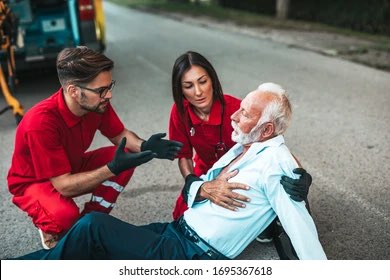 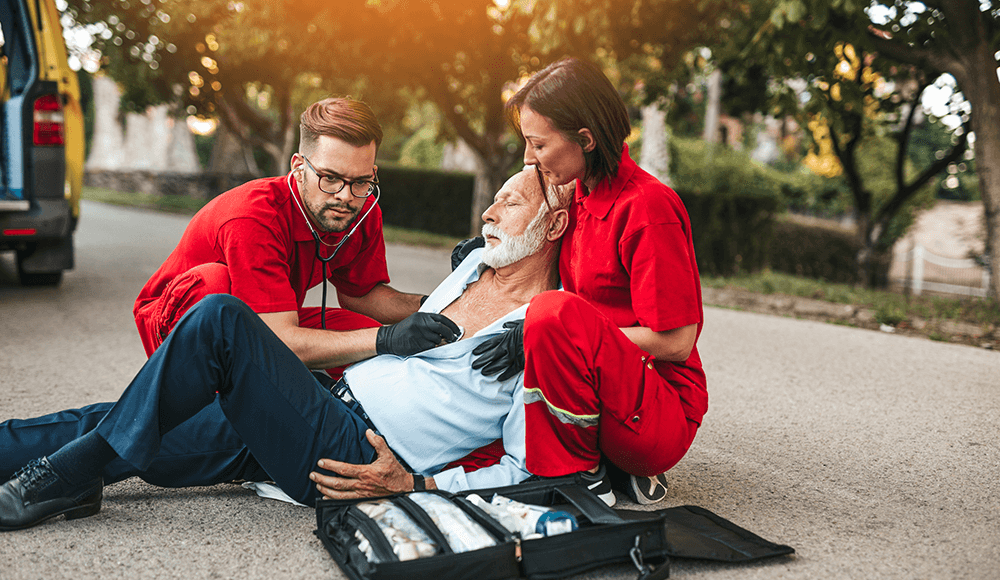 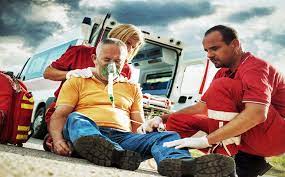 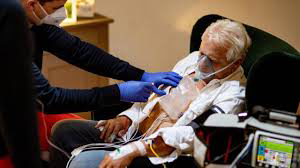 [Speaker Notes: Ортопноичното положение е характерно за помпена недостатъчност. При развит тежък шок няма друг избор освен положение Trendelenburg.]
Доболнична помощ
Осигуряване на проходими дихателни пътища
Осигуряване на ефективна вентилация и адекватна оксигенация
Осигуряване на венозен достъп
ЕКГ
Транспорт в подходящо положение
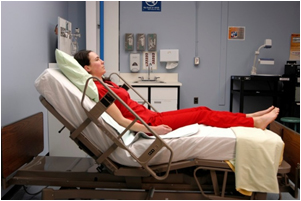 [Speaker Notes: Алгоритъмът на поведение е идентичен на този при останалите критични състояния.]
В Спешно приемно отделение – дo 15 min
Започнете кислородолечение с висок дебит – 0 min.
Осигурете стабилен венозен източник.
Начална оценка и проследяване:
Рискови фактори, налагащи особено внимание:
Възраст 64-74 години и по-висока;
Сърдечна честота над 100 /min.
Систолично артериално  налягане под 100 mmHg;
Намалено ПАКН под 25% и СИ под 2.2 l/min/m2;
Тахипнея над 20 /min, особено внимание ако е над 30;
Ортопнея при БКН над 25 mmHg.
В Спешно приемно отделение – дo 15 min
Killip II - IV клас;
Клинични данни за тъканна хипоперфузия и хипоксия:
Степенни нарушения в съзнанието;
Нарушено капилярно пълнене и мраморираност;
Диуреза под 30 ml/h;
Студени крайници и кожа.
[Speaker Notes: Killip клас I пациент с ОМИ без клинични данни за сърдечна недостатъчност.
Killip клас II пациент с ОМИ с хрипова находка, S3, и повишено централно венозно налягане.
Killip клас III пациент с ОМИ с изразени данни за белодробен оток.
Killip клас IV пациент с ОМИ с данни за кардиогенен шок и хипотензия и периферна вазоконстрикция (олигурия, цианоза, изпотяване).]
В Спешно приемно отделение - до 15 min
Доказване на диагнозата:
Анамнестични данни;
Инструментални изследвания;
Лабораторни изследвания;
Доказване на точната причина
Проследяване на параметрите на кръвообращението
Консултация с кардиолог
Първоначална ехографска диагноза (извънболнична, СПО)
В Спешно приемно отделение - до 15 min
Определете вида на шока:
Обструктивен – перикард
Дистрибутивен – сепсис
Кардиогенен – потърсете етиологията
и определете анатомичните особености:
Левостранна и/или десностранна камерна
недостатъчност, тежка клапна дисфункция,
механични усложения след ОМИ.
Определете пълнещите налягания на ЛК/ДК:
ЛК – В линии на белодробен застой (БУЗ)
ДК – Диаметър и индекс на колабиране на долна празна вена.
В Кардиологично интензивно отделение
Артериална катетеризация и катетеризация на централни вени, с възможност за измерване на ScvO2 – до 15 min.
Стандартна ЕКГрама за оценка на лево/десно камерната функция и установяване на ранните потенциални механични усложнения на ОИМ – до 30 min.
Ранна коронарна ангиография в специализиран център при налични данни за миокардна исхемия (елевация на ST сегмент и ОИМ) – до 60 min.
В Кардиологично интензивно отделение
Корекция на хипогликемията и хипокалциемията.
Лечение на животозастрашаващите аритмии.
Инфузиране на 20-30 ml/kg, но не повече от 500 ml NaCl 0.9% за 30 min, с цел достигане на ЦВН - 8 до 12 mmHg или подобрена тъканна перфузия (не повече от 500 ml).
Провеждане на механична вентилация, с цел корекция на хипоксемията и ацидозата.
Приложение на инотропни медикаменти (Dobutamine) и/или вазоконстриктори.
В Кардиологично интензивно отделение
Цели на лечението са постигането на:
СрАКН 60 mmHg  или по-високо;
Средно заклинено налягане в белодробната артерия 18 mmHg или по-ниско;
Централно венозно налягане - 8 до 12 mmHg;
Часова диуреза 0.5 ml/kg/h или по-висока;
pHа 7.3 - 7.5
Централна венозна сатурация (ScvO2) ≥70% при SpO2 ≥93% и Хемоглобин ≥ 90 g/l.
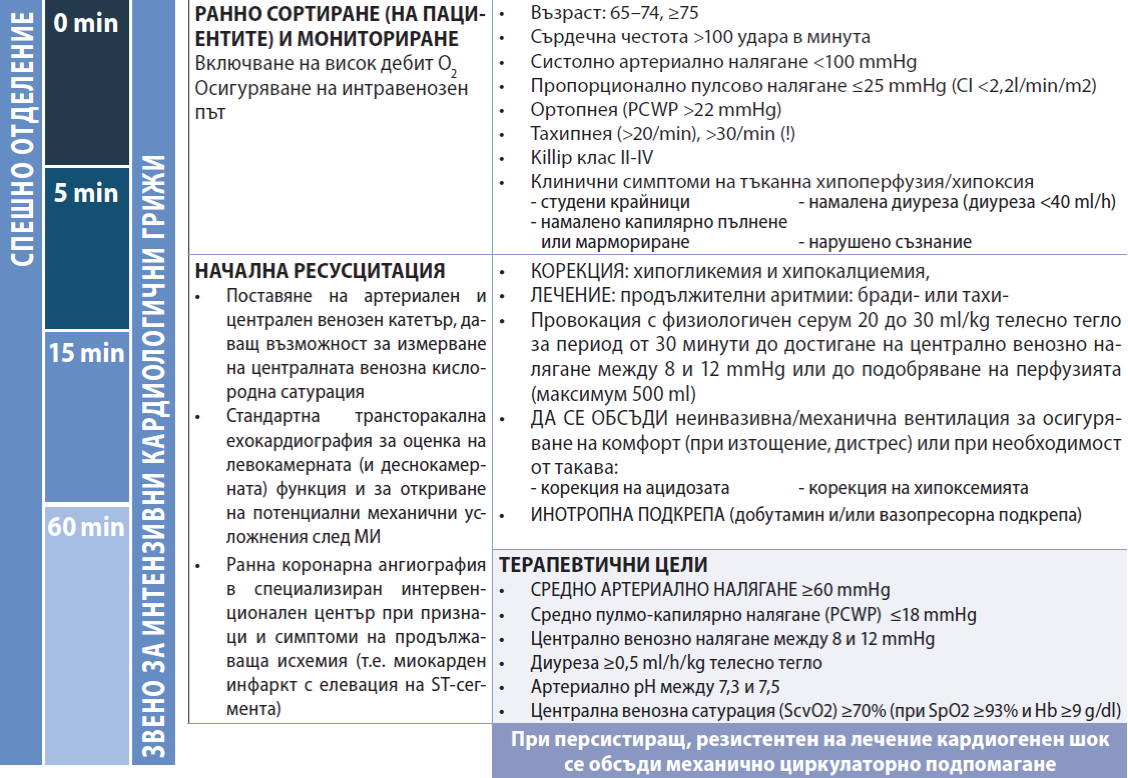 ПАЦИЕНТ С ОСТРА СЪРДЕЧНА НЕДОСТАТЪЧНОСТ
Оценете хемодинамичния профил на пациента
НЕ

5%
ДА

95%
НАЛИЧИЕ НА КОНГЕСТИЯ (ЗАСТОЙ)?
ВЛАЖЕН
СУХ
НАЛИЧИЕ НА АДЕКВАТНА ТЪКАННА ПЕРФУЗИЯ?
″ВЛАЖЕН И ТОПЪЛ″
САКН е нормално или повишено
″СУХ И ТОПЪЛ″
Компенсиран
″СУХ И СТУДЕН″
Хипоперфузиран
Хиповолемичен
ДА
ДА
НЕ
Обемно натоварване
Инотропни средства
Уточнете перорална терапия
Съдов тип
Задръжка на течности
Хипертонията доминира
Сърдечен тип
Задръжка на течности
Застоят доминира
″ВЛАЖЕН И СТУДЕН″
АКН < 90 mmHg
НЕ
НЕ
ДА
Инотропни средства
Вазоконстриктори
Диуретици
Помпа
Вазодилататор
Диуретик
Инотропни средства
Вазодилататор
Диуретик
Вазодилататор
Диуретик
Ултрафилтрация
Спиране на сърцето
Adrenaline+ Апаратна помощ
Noradrenalin+Dobutaminе±
Vasopressin+Апаратна помощ
Noradrenaline+Dobutaminе
Levosimendan+Noradrenaline
Без симптоматика
Пермисивно обемно
натоварване
Без отговор на приложеното лечение
Хипотензия/
Хипоперфузия
Dobutaminе или Levosimendan (при ДК дисфункция-високо БКН
Симптоматика на шок: вазоконстрикция, тахикардия
Търсене/лечение на основната причина
E



Необратим КШ



Кардиогенен Шок



Начален КШ



Рисков КШ
[Speaker Notes: Дигиталисовите препарати имат бавен ефект и изискват продължително време на насищане.]
Стабилизиране на кръвообращението
Медикаментозно повлияване на:
Контрактилитет:
Катехоламини:
Dopamine, Dobutamine, Dopexamine, Noradrenaline
Фосфодиестеразни инхибитори:
Amrinone, Milrinone, Enoximone
Дигиталисови препарати?
[Speaker Notes: Дигиталисовите препарати имат бавен ефект и изискват продължително време на насищане.]
Стабилизиране на кръвообращението
Преднатоварване:
Диуретик
Венозни вазодилататори:
Nitroglycerine;
Morphine Sulfate
Синергизъм:
Антиаритмици
[Speaker Notes: Диуретикът намалява ОЦК, а венозните вазодилататори преднатоварването. Коронарното перфузионно налягане зависи от ДАН и ЦВН/БКН (преднатоварване на сърцето). Морфинът има и ефект върху сърдечната честота, контрактилитета, дишането и аксиолиза.]
Стабилизиране на кръвообращението
Сърдечна честота:
Atropine sulfatе
Cordarone
Са антагонисти
Бета блокери
Дигиталис?
[Speaker Notes: Може и комбинация дигиталисови препарати+/- Cordarone.]
Стабилизиране на кръвообращението
Провеждане на механична неинвазивна или инвазивна вентилация.
Механична хемодинамична подпора:
Аортна балонна контрапулсация
Транскутанна екстракорпорална циркулация
Хемопомпа
[Speaker Notes: При неуспех се включва изкуствена подпомагане на помпената функция на сърцето.]
САКН < 90 mmHg
Манифестни данни за нисък МОС:
Инотропни медикаменти:
Dobutamine 2-20 μg/kg/min;
Milrinone 25 μg/kg bolus iv за 10-20 min + 0.375 μg/kg/min
Вазоконстриктори:
Norepinephrine 0.2 μg/kg/min
Диуретици:
Furosemide 20-40 mg bolus + 100 mg/6 h
Инфузионно лечение с NaCl + диуретик
Механично подпомагане на кръвообращението
САКН < 100 mmHg
При обемно инфузионно натоварване, САКН не е над 100 mmHg.
Диуретици:
Furosemide 20-40 mg bolus + 100 mg/6 h. При пациенти на хронично лечение дозата е 2.5 по-висока.
Инотропни медикаменти:
Dobutamine 2-20 μg/kg/min
Milrinone 25 μg/kg bolus за 10-20 min + 0.375 μg/kg/min
Levosimendan 12 μg/kg bolus за 10 min + 0.1 μg/kg/min
Вземете решение за приложение на ACE-I/ARB, бета-блокери, MRA.
[Speaker Notes: ACE-I – Инхибитори на ангиоконвертиращия ензим;
ARB – Антагонисти на ангиотензин рецепторите – Losartan, Valsartan;
MRA – Антагонисти на рецепторите на минералкортикоидите – Spironolactone, Еplerenone.]
САКН > 110 mmHg
При обемно инфузионно натоварване, САКН е над 100 mmHg.
Вазодилататори:
Nitroglycerine spray 400 μg sl, повторяй на 5-10 min
Nitroglycerine 10 μg/min iv, повишаване с 5 μg/min
Nitroprusside 0.3 μg/kg/min до 5 microg/kg/min
Диуретици:
Furosemide 20-40 mg iv bolus + 100 mg/6 h
Вземете решение за приложение на ACE-I/ARB, бета-блокери, MRA.
[Speaker Notes: ACE-I – Инхибитори на ангиоконвертиращия ензим;
ARB – Антагонисти на ангиотензин рецепторите – Losartan, Valsartan;
MRA – Антагонисти на рецепторите на минералкортикоидите – Spironolactone, Еplerenone.]
Поведение при белодробен оток
Първа линия
Втора линия
Трета линия
[Speaker Notes: Поведението при белодробен оток, като израз на левокамерна помпена недостатъчност е стъпаловидно в зависимост от клиничната картина.]
Първа линия
Седнало положение с депендентни крайници
Кислородолечение - 6-8 l/min до SaO2>90%
CPAP - ако при 100% кислород има ниска сатурация и артериални газове
Венозна линия и кръв за изследвания
Стриктен хемодинамичен мониторинг
[Speaker Notes: Ортопноичното положение е задължително.]
Първа линия
Nitroglycerin - 0.4 mg s.l. или spray на 5-10 min или паста, ако САКН > 100 mmHg
Morphine sulphate - 1-3 mg, ако САКН > 100 mmHg
Furanthril - 0.5-1 mg/kg
Антикоагулация
[Speaker Notes: За диуретик може да се използва и Спиронолактон и Тиазиден препарат.]
Втора линия
CPAP или NIPPV
Механична вентилация + PEEP
Поставяне на Swan-Ganz катетър?
Nitroglycerin - 20-200 mcg/min, ако САКН > 100 mmHg
Втора линия
Na Nitroprusside при:
ПСС>1300 dynes/cm2 
БКН>20 mmHg
СИ<2.2 l/min/m2
в доза 0.1-5 mcg/kg/min, ако САКН > 110 mmHg
[Speaker Notes: ПСС – периферно съдово съпротивление=(СрАКН-ЦВН)/МОС
БКН – белодробно капилярно/заклинено налягане.
СИ – сърдечен индекс.
При хипертензивна криза уместно е регулиране на АКН с Натриев нитропрусид.]
Втора линия
Dopamine - 2-20 mcg/kg/min, ако САКН е под 100 mmHg, при налична клинична симптоматика за шок.
Dobutamine – 2-20 mcg/kg/min, ако САКН>110 mmHg, при липсваща клинична симптоматика на шок.
[Speaker Notes: Добутаминът за разлика от Допамина има само бета адренергичен ефект.]
Трета линия
Milrinone – 25-75 mcg/kg+0.375-0.75  mcg/kg/min
Levosimendane – 12-24 mcg/kg + 0.05-0.2 mcg/kg/min
Трета линия
Тромболитична терапия
Ангиопластика
Аортна балонна контрапулсация
Кардиохирургия
Аортна балонна контрапулсация
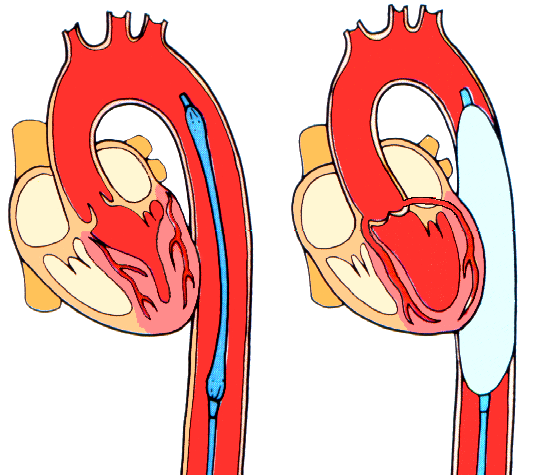 [Speaker Notes: Поставяне на балонен катетър в аортата, който се разгъва по време на диастола. Така имаме увеличение на ДАН и подобрена перфузия на миокарда.]
Перкутанна транскамерна асистенцияна лявата камера (PTVA)
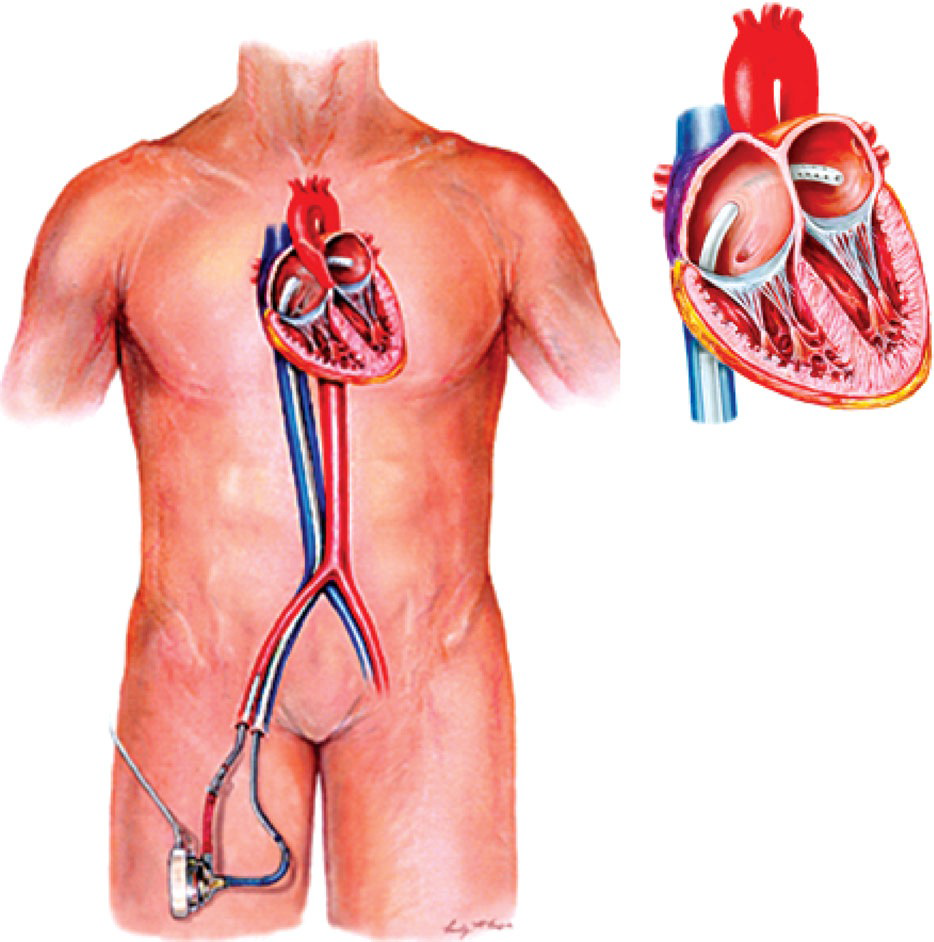 [Speaker Notes: Перкутанна транскамерна асистенция на лявата камера.]
1 месец
2 седмици
72  часа
3 декември 1967 година
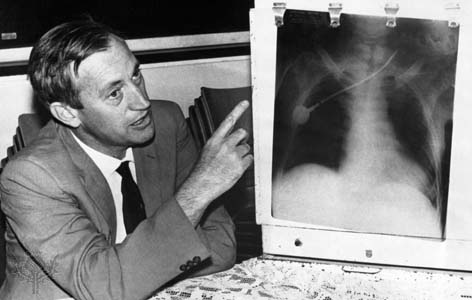 Dr. Christiaan Neethling Barnard
(8 November 1922 – 2 September 2001)
[Speaker Notes: На 3 декември 1967 година извършва първата трансплантация на сърце.]
Изкуствено сърце
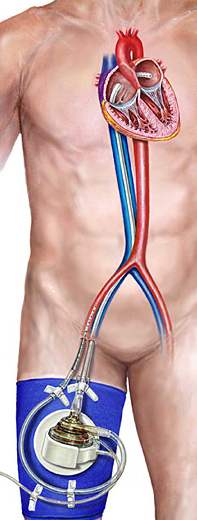 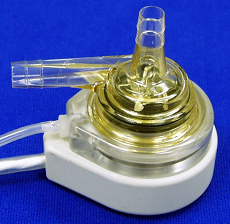 [Speaker Notes: Представено е функционирането на изкуствено сърце.]
Изкуствено сърце
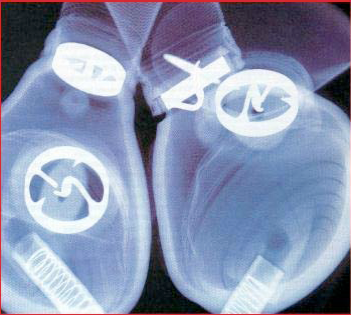 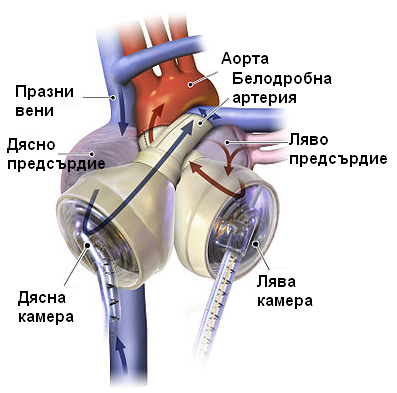 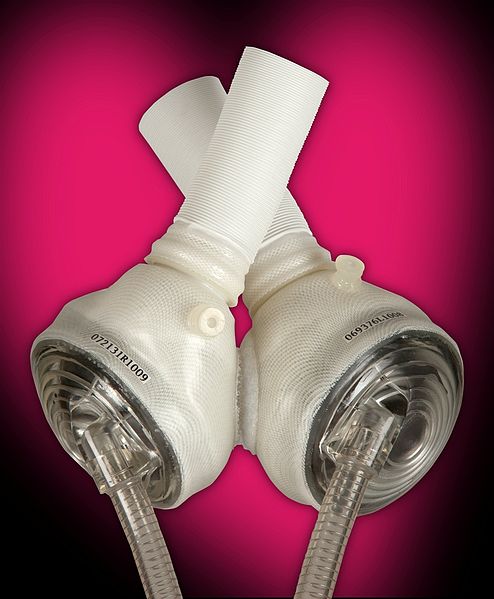 [Speaker Notes: Представено е функционирането на изкуствено сърце.]